ПРАВИЛЬНОЕ ПИТАНИЕ
В каждом саду можно найти эти замечательные фрукты. Они полезны во всех отношениях: в них есть кислоты, которые борются с гнилостными бактериями в желудке; в состав их входит  вещество (кверцетин), которое препятствует росту раков. клеток; они очень полезны для работы сердечно-сосудистой  системы. Врачи советуют каждый день есть эти фрукты на полдник, чтобы получить все необходимые микроэлементы. Что это за фрукты?
Яблоки
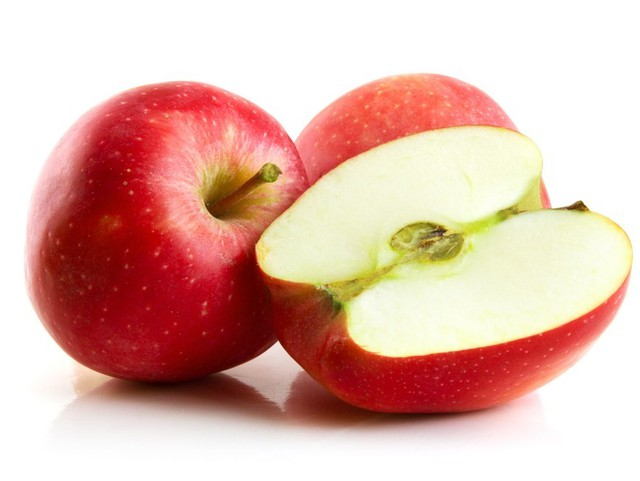 . Этот овощ - кладезь всех витаминов, минералов и микроэлементов и защита от всех болезней. Каждый день мы добавляем его почти во все блюда. Он улучшает работу печени, щитовидной железы,  лечит простуду. В этом продукте очень много целебных веществ - фитонцидов, которые уничтожают микробы. Соком этого растения лечат насморк, а если его потереть и приложить к пяткам на ночь,  то утром никакой простуды не будет. Лечебные свойства это овоща - не пропадают даже при термической обработке
ЛУК
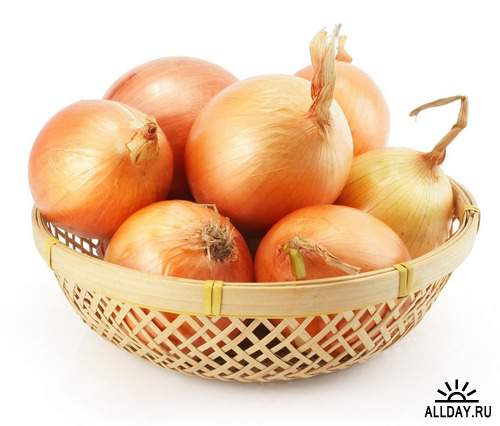 Этот овощ тоже силен в борьбе с простудой. Кроме этого наводит порядок в желудке, убивая вредные микроорганизмы. Он очень полезен в сыром виде, но его резкий запах мешает общению с людьми.
Чеснок
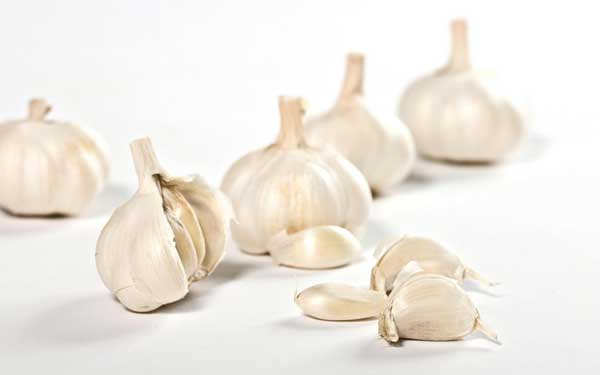 Этот  корнеплод богат витаминами и минерала). Но особенно много в нем витамина А. Очень полезен этот продукт для зрения, также он препятствует развитию рака, особенно рака кожи. Этот корнеплод лучше всего употреблять в сыром виде, потому что после приготовления он теряет много полезных веществ
Морковь
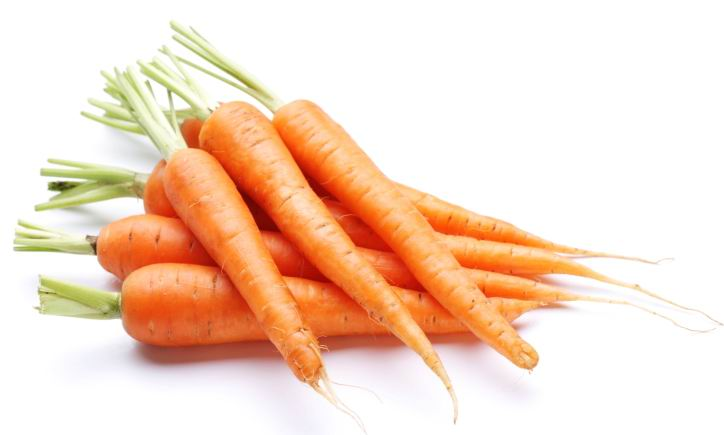 Форма семян-будто органы тела,Издавна знахари знали все это.Это-источник белка для спортсмена.Это лекарство для органов тела.Лечат и печень ,и почки.Гладкими будут и щечки.От диабета спасенье,И для толстушек леченье.
Фасоль
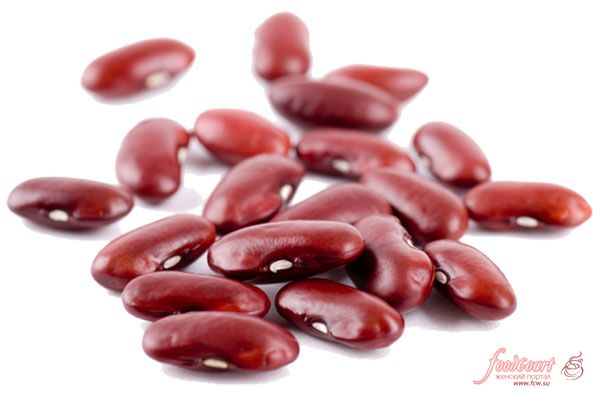 В очищенном виде этот продукт похож на мозг человека, поэте " считается, что он «ума, силы и памяти прибавляет». Полезен  также для сердца, для зрения, для обмена веществ. Этот продукт  можно есть в сыром виде, можно его использовать в салат; начинках для теста, в кондитерских изделиях.
Грецкий орех
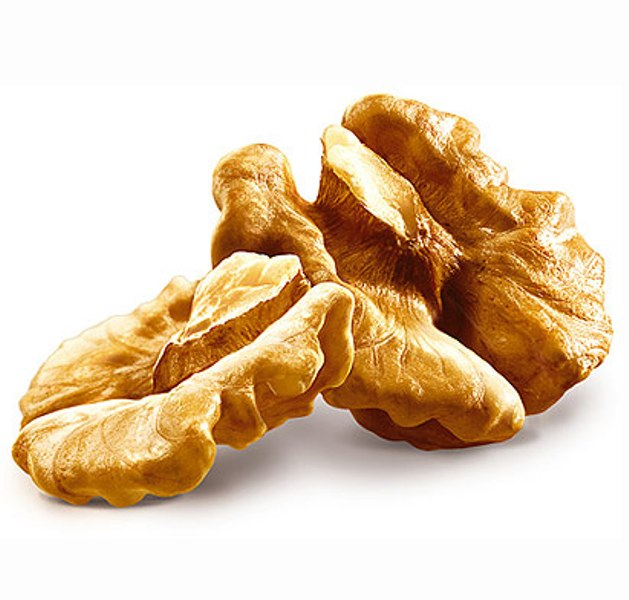 Этот продукт моря является источником ценного белка и вполне не может заменить мясо. Для японцев это основной продукт питания, который и делает их чемпионами долголетия. Но кроме  белка в этом продукте много фосфора, который «отвечает»  за кости и почки. Больше всего этого продукта едят в Ирландии - 92 кг в год. А в России - только 15 кг.
Рыба
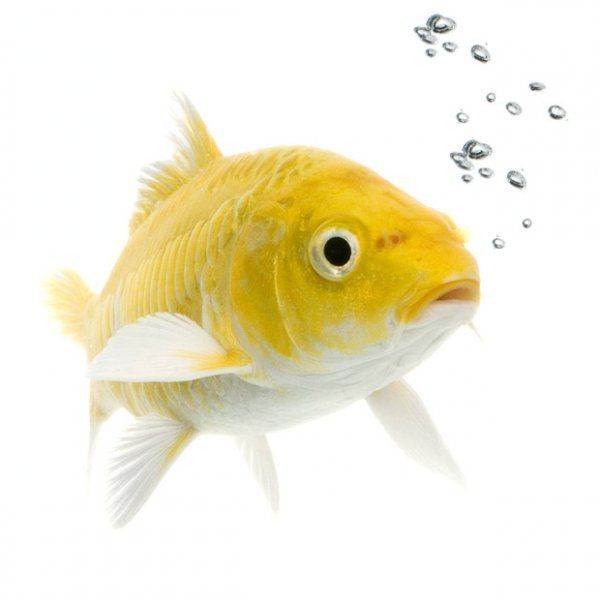 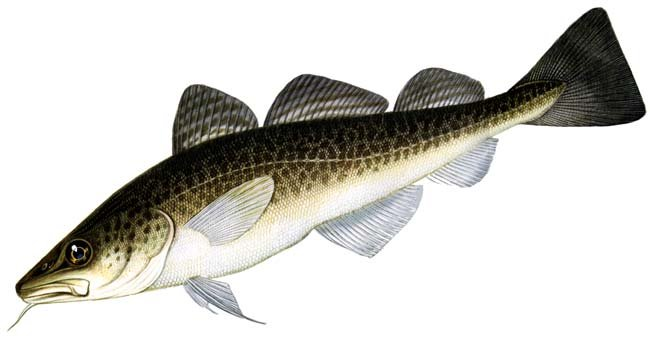 Соберите из букв слова
ЗКУФИТРАУЛЬ
ДАКАЗРЯ
 ЛАКАЗКА
ОЛРКАПГУ
ЕНГИАГИ